Management & complications of diabetes
Presesnted by : Mhmd obeidat
                             Mhmd asasfeh
Supervised by : Dr. samah
screening
a. Screen all adults over age 45 every 3 years. 

b. For those with risk factors for diabetes (obesity, family history, history of gestational diabetes), start screening earlier. 

c. Test anyone with signs or symptoms of diabetes
diagnosis
a. Fasting plasma glucose—criteria for DM: glucose >126 mg/dL. • Preferred test for screening. 

 If between 100 and 126 mg/dL, perform a 75 g oral glucose tolerance test (although this is rarely done) or recheck fasting glucose
b. Random plasma glucose—criteria for DM: glucose >200 mg/dL in a person with diabetic symptoms. 

c. Two-hour postprandial plasma glucose level—criteria for DM: glucose >200 mg/dL after administration of the equivalent of a 75 g glucose load (more sensitive than fasting glucose level, but less convenient).
d. Hemoglobin A1c—criteria for DM: A1c >6.5%
Of new cases of diabetes :
50% can be controlled ade­quately by diet alone
20–30% will need oral antidiabetic medication, 
20–30% will require insulin. 

Regardless of aetiology, the choice of treatment is determined by the adequacy of residual Β cell function

Ideal management allows the patient to lead a completely  normal life, to remain symptom free and to escape the long term complications of diabetes.

 The correct treatment may change with time as βcell function is lost
Diet and lifestyle
Lifestyle changes, such as taking regular exercise, observing a 
healthy diet, reducing alcohol consumption and stopping smoking, 
are important but difficult for many to sustain.

Healthy eating
Dietary measures are required in the treatment of all people with 
diabetes. 
Nutritional advice should be tailored to individuals and take account of their age and lifestyle. The aims are to improve glycaemic control, manage  weight, and avoid both acute and long term complications
Weight management
A high percentage of people with type 2 diabetes are overweight or obese, and many antidiabetic medications and insulin encourage  weight gain.

Abdominal obesity also predicts insulin resistance and cardiovascular risk.

 Weight loss is achieved through a reduction in energy intake and an increase in energy expenditure through physi­cal activity. 

In extreme cases, bariatric surgery can induce marked weight loss and improvement in HbA1cin patients with type 2 diabetes, sometimes enabling treatment withdrawal
exercise
All patients with diabetes should be advised to achieve a significant  level of physical activity (e.g. walking, gardening, swimming or  cycling) and to maintain this long 

Recently, it has also been suggested that a combination of both aerobic and resistance exercise may lead to greater improvements in glycaemic control
Drugs to reduce hyperglycaemia
Most drugs used to treat type 2 diabetes depend upon a supply of endogenous insulin and therefore have no effect in patients with type 1 diabetes.

The sulphonylureas and biguanides have been the mainstay of treatment in the past, but a variety of newer agents are now available and the optimal place for these in treatment is yet to be determined
Biguanides
It improves insulin sensitivity and peripheral glucose  uptake, and impairs both glucose absorption by the gut and hepatic  gluconeogenesis. 

it does not increase insulin secretion and seldom causes hypoglycaemia. 
Metformin does not increase body wt

Metformin is given with food, 2–3 times daily , the usual starting dose is 500mg twice daily (usual maintenance 1g twice daily).

Approximately 25% of patients develop mild gastrointestinal side effects 
Its use is contraindicated in alcohol excess and in impaired renal or hepatic function due to the increased risk of lactic acidosis
[Speaker Notes: Mechanism of action
Act by decrease hepatic glucose producion
Increase glucose utilization
Decrease insulin resistance
Contraindication:
Serum Creatinine >1.5 mg in men/dl,1.4 mg in women
Radiographic contrast studies
Seriously ill patients
Acidosis
Reduce HbA1C by 1-2%]
sulphonylureas
Sulphonylureas stimulate the release of insulin from the pancreatic βcell (insulin secretagogue). 

They are best used to treat non obese people with type 2 diabetes who fail to respond to dietary measures, as treatment is often associated with weight gain

 They are known to reduce microvascular complications with long term use.

Gliclazide and glipizide cause few side effects, but glibenclamide  is long acting and prone to induce hypoglycaemia so should be  avoided in the elderly.

Sulphonylureas are often used as an add on if metformin fails to  produce adequate glycaemic control
[Speaker Notes: First generation (chlorpropamide,tolbutamide)
Second generation (Glibenclamide,Gliclizide, glipizide)
Third generation as glimperide

Mode of action:
Act by stimulating a receptor on Beta cells,closing potassium channels and opening a Ca channel with subsequent insulin release]
Alpha-glucosidase inhibitors
These delay carbohydrate absorption in the gut by selectively inhibiting disaccharidases. Acarbose or miglitol is taken with each meal and lowers post prandial blood glucose.


 Side effects are flatulence, abdominal bloating and diarrhoea
[Speaker Notes: Mechanism of Action: by decrease glucose absorption esp. postprandial hyperglycemia, by inhibiting the enzyme that convert oligosaccharides to glucose]
Thiazolidinediones
These drugs (glitazones) bind and acti­vate receptor found in adipose  tissue, and work by enhancing the actions of endogenous insulin.  Plasma insulin concentrations are not increased and hypoglycaemia  is not a problem.

recently a number of adverse effects have become apparent and  their use has declined. Rosiglitazone was reported to increase  the risk of myocardial infarction and was withdrawn  

The other TZD in common use, pioglitazone, does not appear to  increase the risk of myocardial infarction but it does exacerbate  cardiac failure by causing fluid retention, and recent data show  that it increases the risk of bone fracture and possibly bladder  cancer. These observations have reduced the use of pioglitazone  dramatically.

Pioglitazone can be effective in patients with insulin resistance  and also has a beneficial effect in reducing fatty liver and non alcoholic steatohepatitis (NASH)
incretin-based therapies: DPP-4 inhibitors and GLP-1 analogues
The incretin effect is the augmentation of insulin secretion seen when glucose is given orally rather than intravenously, due to the release of gut peptides (glucagon like peptide 1 (GLP1) and gastric inhibitory polypeptide (GIP)
 These are broken down by dipeptidyl peptidase 4 (DPP4).

DPP-4 inhibitors: Prevent breakdown and therefore increase endogenous GLP1 and GIP levels. Examples include sitagliptin, vildagliptin, saxagliptin and linagliptin. They are well tolerated and are weight neutral
GLP-1 receptor agonists: Mimic GLP1 but are modified to resist DPP4

They have to be given by SC injection but have a key advantage over DPP4 inhibitors: they decrease appetite at the level of the hypothalamus. Thus lower blood glucose and result in weight loss 

Examples include exenatide (twice daily), exenatide MR (once weekly) and liraglutide (once daily)

Incretin based therapies do not cause hypoglycaemia
Insulin
Subcutaneous multiple dose insulin therapy

The rate of absorption of insulin may be influenced by the insulin formulation, the site, depth and volume of injection, skin temperature (warming), local massage and exercise

once absorbed into the blood, insulin has a half life of just a few minutes.

 Excretion is hepatic and renal, so insulin levels are elevated in hepatic or renal failure.
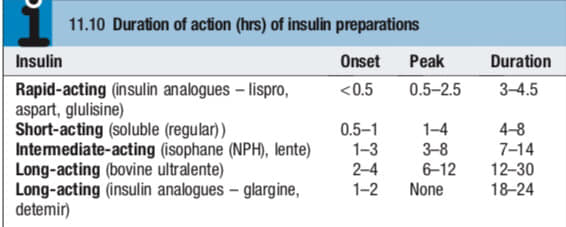 Insulin analogues have largely replaced soluble and isophane  insulins, especially for type 1 diabetes, because they allow more  flexibility and convenience. Unlike soluble insulin, which should be injected 30 mins before eating, rapid acting insulin  analogues can be administered immediately before, during or even after meals. 

Long­ acting insulin analogues are better able than isophane insulin to  maintain ‘basal’ insulin levels for up to 24 hrs, so need only be injected once daily
The complications of insulin therapy include: 
Hypoglycaemia
Weight gain. 
Peripheral oedema
Insulin antibodies 
Local allergy (rare). 
Lipodystrophy at injection site

A common problem is fasting hyperglycaemia (the ‘dawn phenomenon’) caused by the release of counter regulatory hormones  during the night, which increases insulin requirement before wakening
insulin dosing regimens
The choice of regimen depends on 
the desired degree of glycaemic  control, the severity of insulin deficiency, the patient’s lifestyle, and  their ability to adjust the insulin dose.
 Most people with type 1  diabetes require two or more insulin injections daily. In type 2 dia­betes, insulin is usually initiated as a once daily long acting insulin, with or without oral hypoglycaemic agents

Twice-daily administration:
A short acting and intermediate acting insulin (usually soluble and isophane), given before breakfast  and the evening meal, is the simplest regimen. Initially, two thirds  of the daily insulin is given in the morning in a ratio of short to intermediate acting of 1 to 2; the remainder  is given in the evening. 
Premixed formulations containing fixed proportions of soluble and  isophane insulins are useful if patients have difficulty mixing insu­lins, but the individual components cannot be adjusted indepen­dently. Fixed mixture insulins also have altered pharmacokinetics, i.e. the peak insulin and time to peak effect are significantly reduced  compared with the same insulins injected separately
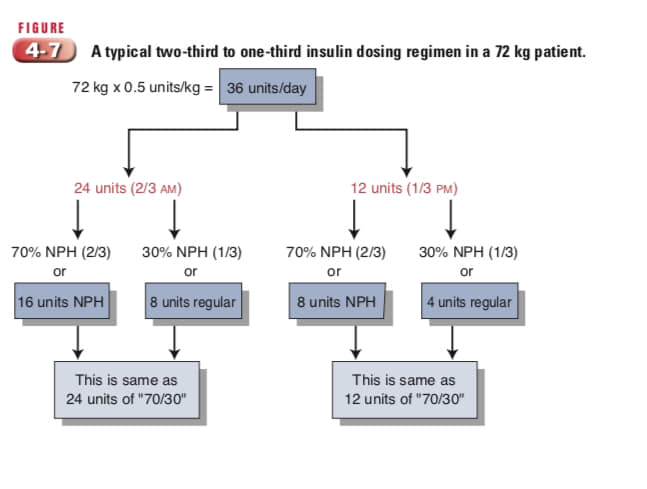 Multiple injection regimens:
These are popular, with short acting  insulin before each meal, plus intermediate or long acting insulin  injected once or twice daily (basal bolus regimen). This regimen  allows greater freedom of meal timing and more variable day to day  physical activity.
Portable pumps:
Pumps infusing continuous SC or IV insulin can  achieve excellent glycaemic control but will not be widely adopted  until they become cheaper and incorporate a miniaturised glucose  sensor
Transplantation
Whole pancreas transplantation presents problems relating to exocrine pancreatic secretions and long term immunosuppression is necessary. At present, the procedure is usually undertaken only in  patients with ESRF who require a combined  pancreas/kidney transplantation and in whom diabetes control is  particularly difficult, e.g. because of recurrent hypoglycaemia.

Transplantation of isolated pancreatic islets (usually into the liver  via the portal vein) has been achieved safely in an increasing number  of centres around the world. Progress is being made towards  meeting the needs of supply, purification and storage of islets, but  the problems of transplant rejection, and of destruction by the  patient’s autoantibodies against  β cells, remain
Complications of diabetes mellitus
Acute complications:
Ketoacidosis
The hyperglycemic hyperosmolar nonketotic syndrome
Hypoglycemia

Chronic complications:
Disorders of the microcirculation
Neuropathies
Nephropathies
Retinopathies
Macrovascular complications
Foot ulcers
Diabetic ketoacidosis (DKA)
It occurs when ketone production by the liver exceeds cellular use and renal excretion
Most commonly occurs in a person with type 1 diabetes, in whom the lack of insulin leads to mobilization of fatty acids from adipose tissue 
The increase in fatty acid levels leads to ketone production by the liver.

Stress increases the release of gluconeogenic hormones and predisposes the person to the development of ketoacidosis. 

DKA often is preceded by physical or emotional stress, such as infection, pregnancy, or extreme anxiety
The three major metabolic derangements in DKA are:
Hyperglycemia
Ketosis
Metabolic acidosis

The definitive diagnosis consists of hyperglycemia (blood glucose levels >250 mg/dL), low bicarbonate (<15 mEq/L), and low pH (<7.3), with ketonemia and moderate ketonuria.
Hyperglycemia leads to osmotic diuresis, dehydration, and a critical loss of electrolytes.
Hyperosmolality of extracellular fluids from hyperglycemia leads to a shift of water and potassium from the intracellular to the extracellular compartment. Extracellular sodium concentration frequently is low or normal despite enteric water losses because of the intracellular-extracellular fluid shift. This dilutional effect is referred to as pseudohyponatremia. 

Metabolic acidosis is caused by the excess ketoacids that require buffering by bicarbonate ions; this leads to a marked decrease in serum bicarbonate levels.
Manifestations
history of 1 or 2 days of polyuria, polydipsia, nausea, vomiting, and marked fatigue, with eventual stupor that can progress to coma. 

Abdominal pain and tenderness may be present

The breath has a characteristic smell because of the presence of the volatile ketoacids.
 
Hypotension may be present because of a decrease in blood volume. 

A number of the signs and symptoms that occur in DKA are related to compensatory mechanisms:
The heart rate increases as the body compensates for a decrease in blood volume
The rate and depth of respiration increase (i.e., Kussmaul’s respiration) as the body attempts to prevent further decreases in pH.
Treatment
The goals in treating DKA are:
To improve circulatory volume and tissue perfusion
To decrease serum glucose
To correct the acidosis and electrolyte imbalances
These objectives usually are accomplished through the administration of insulin and intravenous fluid and electrolyte replacement solutions.
Identification and treatment of the underlying cause.
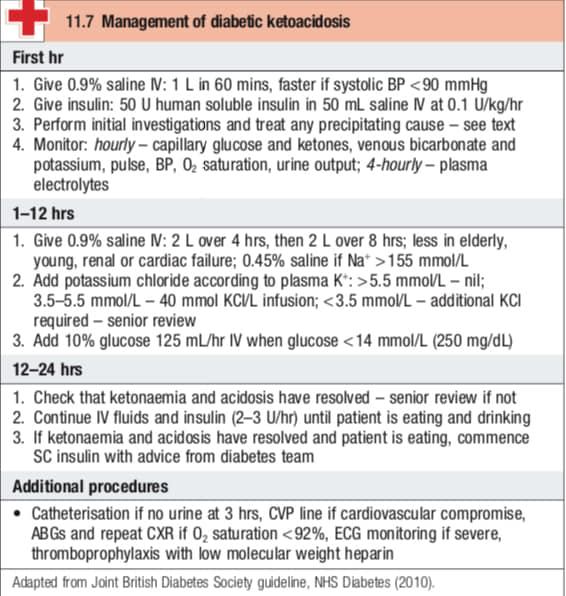 The hyperglycemic hyperosmolar syndrome
The hyperglycemic hyperosmolar nonketotic syndrome is characterized by hyperglycemia (blood glucose >600 mg/dL), hyperosmolarity (plasma osmolarity >310 mOsm/L) and dehydration, the absence of ketoacidosis, and depression of the sensorium.
It may occur in various conditions including:
Type 2 diabetes
Acute pancreatitis
Severe infection
Myocardial infarction
Treatment with oral or parenteral nutrition solutions
It is seen most frequently in people with type 2 diabetes. 
Two factors appear to contribute to the hyperglycemia that precipitates the condition: 
An increased resistance to the effects of insulin
An excessive carbohydrate intake.
The most prominent manifestations are dehydration

Neurologic signs and symptoms:
Grand mal seizures
Hemiparesis
Aphasia
Muscle fasciculations
Hyperthermia
Visual field loss
Nystagmus
Visual hallucinations
Excessive thirst

The onset of HHS syndrome often is insidious, and because it occurs most frequently in older people, it may be mistaken for a stroke.
Treatment
The patient should be given 0.9% saline, switching to 0.45% if the osmolality is rising, and aiming for a positive fluid balance of 3–6 L in  the first 12hrs.
 IV insulin 0.5U/kg/hr) should only be given if the glucose fails to fall with 0.9% saline or if ketonaemia develops. 
Give prophylactic heparin

medical observation and care because water moves back into brain cells during treatment, posing a threat of cerebral edema.
Extensive potassium losses that also have occurred during the diuretic phase of the disorder require correction
Hypoglycemia
Hypoglycemia occurs from a relative excess of insulin in the blood (glucose<63mg/dl)

It occurs most commonly in people treated with insulin injections, but prolonged hypoglycemia also can result from some oral hypoglycemic agents (i.e., beta cell stimulators). 

Many factors precipitate an insulin reaction in a person with type 1 diabetes, including:
Error in insulin dose
Failure to eat
Increased exercise
Decreased insulin need after removal of a stress situation
Medication changes and a change in insulin site
Alcohol decreases liver gluconeogenesis, and people with diabetes need to be cautioned about its potential for causing hypoglycemia
Because the brain relies on blood glucose as its main energy source, hypoglycemia produces behaviors related to altered cerebral function:
Headache
Difficulty in problem solving
Disturbed or altered behavior
Coma
Seizures 

At the onset of the hypoglycemic episode, activation of the parasympathetic nervous system often causes hunger. 
The initial parasympathetic response is followed by activation of the sympathetic nervous system; this causes anxiety, tachycardia, sweating, and constriction of the skin vessels (i.e., the skin is cool and clammy).
Treatment
treatment of acute hypoglycaemia depends on severity and on  whether the patient is conscious. If hypoglycaemia is recognised early, oral fast acting carbohydrate

 In those unable to swallow, IV glucose (75 mL of 20–50% dextrose, 0.2 g/kg in  children) or IM glucagon (1mg, 0.5mg in children) should be administered.
 Viscous glucose gel solution or jam can be applied into the buccal cavity but should  not be used if the person is unconscious

 Full recovery may not occur immediately and reversal of cognitive impairment may take 60 mins. 

The possibility of recurrence should be anticipated in those on long acting insulins or sulphonylureas; a 10% dextrose infusion, titrated  to the patient’s blood glucose, may be necessary
Prevention of hypoglycaemia
Patient education must cover risk factors for, and treatment of hypoglycaemia. 

The importance of regular blood glucose monitoring and the need to have glucose (and glucagon) readily available  should be stressed.

 A review of insulin and carbohydrate management during exercise is particularly useful.

Relatives and friends also need to be familiar with the symptoms  and signs of hypoglycaemia and should be instructed in how to help (including how to inject glucagon
Chronic complications of DM
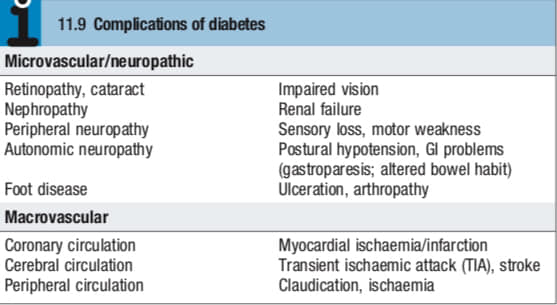 Diabetic retinopathy
Diabetic retinopathy (DR) is a common cause of blindness in adults  in developed countries.

 Hyperglycaemia increases retinal blood  flow and metabolism, and has direct effects on retinal endothelial  cells, resulting in impaired vascular autoregulation. This leads to  chronic retinal hypoxia, which stimulates production of growth  factors and causes new vessel formation and increased vascular permeability
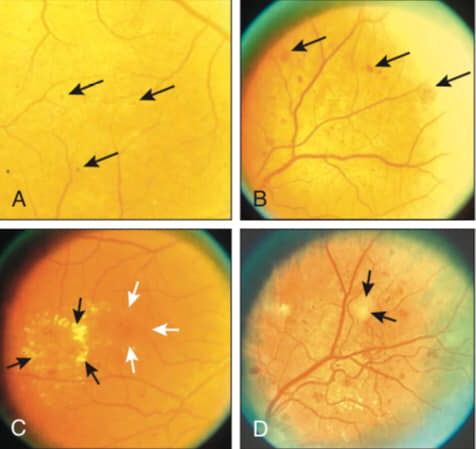 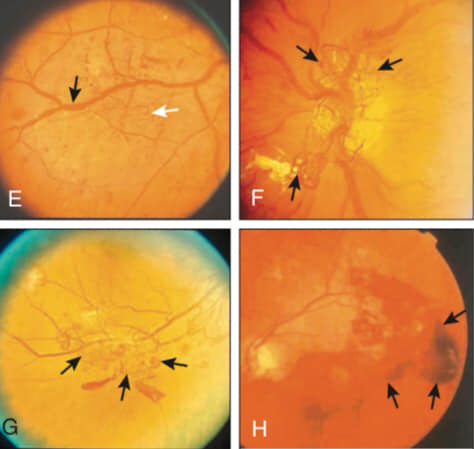 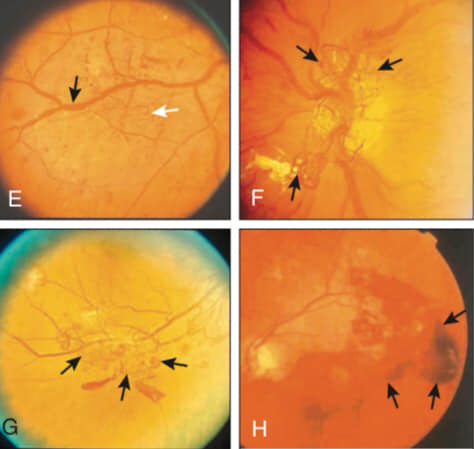 prevention
Good glycaemic control reduces the risk of retinopathy. However, rapid reduction in blood  glucose may cause an initial deterioration of retinopathy by causing relative ischaemia, so glycaemic control should be improved gradually.
 
Control of hypertension is of proven benefit but intervention for hyperlipidaemia is unproven in DR.

Annual screening for retinopathy is essential in all diabetic  patients, especially those with risk factors.
management
Severe nonproliferative and proliferative retinopathy is treated with retinal photocoagulation, which has been shown to reduce  severe visual loss by 85% (50% in maculopathy). 

Patients must be reviewed regularly to check for recurrence.  Extensive bilateral photocoagulation can cause visual field loss,  interfering with driving and night vision.

 Vitrectomy may be used in recurrent vitreous haemorrhage that has failed to clear, or tractional retinal detachment threatening the macula. 

Rubeosis iridis is managed by early panretinal photocoagulation
Other causes of visual loss in diabetes
Around 50% of visual loss in people with type 2 diabetes is due to causes other than diabetic retinopathy. These include:
Cataract. 
Macular degeneration. 
Retinal vein occlusion. 
Retinal arterial occlusion. 
Ischaemic optic neuropathy. 
Glaucoma.
Cataract occurs prematurely in people with diabetes due to the metabolic insult to the lens
Diabetic nephropathy
Diabetic nephropathy is among the most common causes of (ESRF) in developed countries. About 30% of patients with type 1 diabetes have developed diabetic nephropathy after 20 yrs, but  the risk after this time falls to < 1%/yr.
 Risk factors  for developing nephropathy include:
Poor glycaemic control. 
Duration of diabetes. 
Other micro­vascular complications. 
Ethnicity: Asian, Pima Indians. 
Hyper­tension. 
Family history of nephropathy or hypertension.

Pathologically, thickening of the glomerular basement membrane is followed by nodular deposits (Kimmelstiel–Wilson nodules). 
As glomerulosclerosis worsens, heavy proteinuria develops, some­ times in the nephrotic range, and renal function progressively  deteriorate
Diagnosis and screening
Microalbuminuria is a risk factor for developing  overt diabetic nephropathy, although it is also found in other con­ditions.

 Overt nephropathy is defined as the presence of Macro­albuminuria 

Patients with type 1 diabetes should be screened annually from 5 yrs after  diagnosis; those with type 2 diabetes should be  screened annually from the time of diagnosis
[Speaker Notes: Microalbuminuria (urine albumin:creatinine ratio  2.5–30 mg/mmol creatinine  in men, 3.5–30 mg/creatinine mmol  in  women; undectectable by dipstick) 
Macro­albuminuria (urinary albumin >300mg/day; detectable  on urine  dipstick).]
Management
progression of nephropathy can be reduced by improved glycaemic  control and aggressive reduction of BP and other cardiovascular risk  factors. In type 1 diabetes, ACEI provide greater protection than  equal BP reduction achieved with other drugs; similar benefits result  from angiotensin II receptor blockers (ARBs) in type 2 diabetes.  

Halving the amount of albuminuria with an ACE inhibitor or ARB  reduces the risk of progression to ESRF by nearly  50%. 

Renal transplantation dramatically improves the life of many, and  recurrence of diabetic nephropathy in the allograft is rare
Diabetic neuropathy
Symmetrical sensory polyneuropathy: This is commonly asymptomatic. The most common signs are diminished perception of vibration distally, ‘glove and stocking’ impairment of all sensory modalities, and loss of tendon reflexes in the legs. 
Symptoms may  include paraesthesia in the feet or hands, pain on the anterior aspect  of the legs (worse at night), burning sensations in the soles of the  feet, hyperaesthesia and a wide  based gait.
 Toes may be clawed with  wasting of the interosseous muscles. A diffuse small fibre neuropathy causes altered pain and temperature sensation and is associated  with symptomatic autonomic neuropathy; characteristic features include foot ulcers and Charcot neuroarthropathy
Asymmetrical motor diabetic neuropathy (diabetic amyotrophy): This presents as severe, progressive weakness and wasting of the   proximal muscles of the legs (occasionally arms), accompanied by  severe pain, hyperaesthesia and paraesthesia. 
There may also be  marked loss of weight (‘neuropathic cachexia’) and absent  tendon  reflexes; the CSF protein is often raised. This condition is thought to  involve acute infarction of the lumbosacral plexus. Although recovery usually occurs within 12 mths, some deficits become permanent. 
Management is mainly supportive.
Mononeuropathy
Either motor or sensory function can be affected  within a single peripheral or cranial nerve. Unlike other neurop­thies, mononeuropathies are severe and of rapid onset. The patient  usually recovers. Most commonly affected are the 3rd and 6th  cranial nerves (causing diplopia), and femoral and sciatic nerves.  Multiple nerves are affected in mononeuritis multiplex. Nerve com­pression palsies commonly affect the median nerve and lateral popliteal nerve (foot drop).
Autonomic neuropathy
This is less clearly related to  poor metabolic control, and improved control rarely improves  symptoms. Within 10 yrs of developing  autonomic neuropathy,  30–50% of patients are dead. Postural hypotension indicates a poor  prognosis.
Erectile dysfunction
This affects 30% of diabetic males and is  often multifactorial. Psychological problems, depression, alcohol and drug therapy may contribute
management
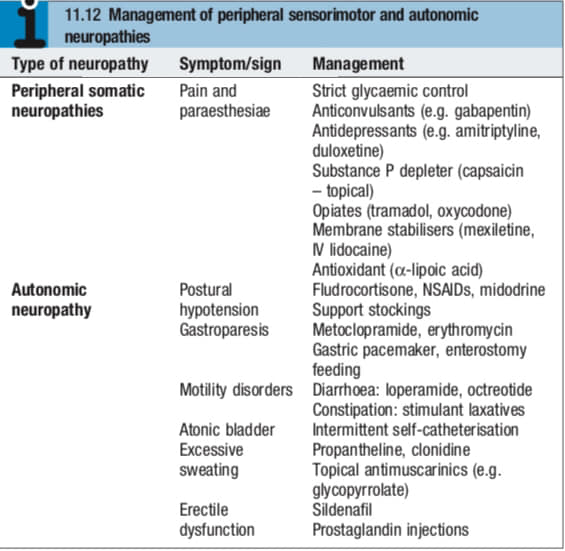 The diabetic foot
Tissue necrosis in the feet is a common reason for hospital admission in diabetic patients. Foot ulceration occurs as a result of often  trivial trauma in the presence of neuropathy (peripheral and autonomic) and/or peripheral vascular disease
 infection occurs as a  secondary phenomenon. 
Most ulcers are neuropathic or neuroischaemic in type. 
Charcot neuroarthropathy, with  destructive inflammation of neuropathic joints, is usually caused by  diabetes
Management
Preventative treatment is the most effective method of managing the  diabetic foot. Patient education is crucial. Annual screening should  include formal testing of sensation and removal of callus (by podia­trist). 
Further management includes: 
Débridement of dead tissue. 
Prompt and prolonged antibiotics in the presence of infection. 
Bespoke orthotic footwear (preventing pressure and deformity) 
Vascular assessment: angiography/vascular reconstruction if the foot is ischaemic. 

Charcot foot: cast immobilisation and avoidance of weight bearing. 
Amputation: if there is extensive tissue/bony destruction, or intractable ischaemic  pain when vascular reconstruction is not possible or has failed
Macrovascular complications
Diabetes mellitus is a major risk factor for coronary artery disease, cerebrovascular disease, and peripheral vascular disease.
Multiple risk factors for vascular disease, including obesity, hypertension, hyperglycemia, hyperlipidemia, altered platelet function, and elevated fibrinogen levels, frequently are found in people with diabetes.
In people with type 2 diabetes, macrovascular disease may be present at the time of diagnosis. 
In type 1 diabetes, the attained age and the duration of diabetes appear to correlate with the degree of macrovascular disease.
SPECIFIC TREATMENT OF CHRONIC DIABTIC COMPLICATION
Diabetic foot ; 
the best treatment is prevention( regular foot care, podiatrists visits) .Amputation is the last resort .
Retinopathy ; 
referral to ophthalmologist and possible photocoagulation
Macrovascular disease ; reduction of risk factors , daily aspirin, strict glycemic control .
Nephropathy ; 
ACI inhibitors 
Neuropathy ; 
(NSAIDS, tricyclic antidepressants and gabapentin)
Infections
not specifically an acute or a chronic complication, infections are a common concern of people with diabetes.
Certain types of infections occur with increased frequency in people with diabetes:
Soft tissue infections of the extremities
Osteomyelitis
Urinary tract infections and pyelonephritis
Candidal infections of the skin and mucous surfaces
Dental caries and infections
Tuberculosis
.